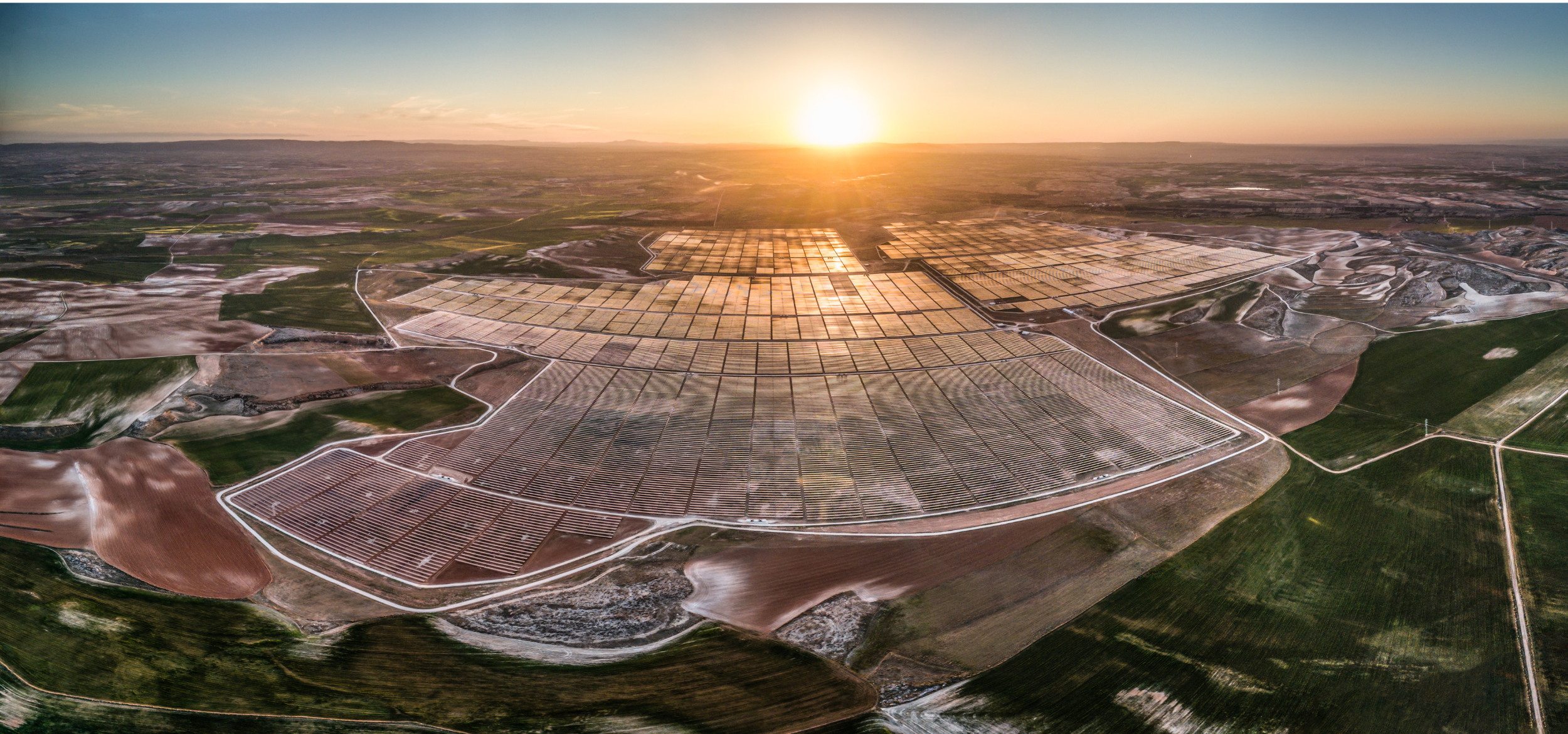 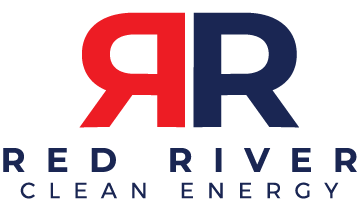 Chisme Solar and Storage – Mills County Visit
Our Team
Maria Aparecida de Amorim
Mike Luo
Siyuan Xin
Nathan Stumpff
Donald Battenfelder
Samuel Tesfaye
Director of Project Development
Senior Development Engineer
Director Of Project Finance
General Manager
Project Manager
Development and Asset Manager
Siyuan has over 13 years of experience in the Energy Industry and a doctoral degree from UC Berkeley focusing on energy storage. Had successful career at Tesla Motors as a Powertrain and battery engineer, co-founded Quantum Storage, and worked at Google X incubating utility scale energy storage technology.
Investment and Project Finance professional, with over 14 years of experience in renewable energy, conventional power generation and commodity trading. Prior to joining CNE, Samuel had successful careers at Bp, Austin Energy and Goldman Sachs
Experience consists of 45 years managing medium to large scale businesses and projects in North America, South America, Europe and Asia. Responsibilities included design & engineering, procurement & manufacturing, operations, regulatory, and financial tracking
Solar and energy storage professional with 16 years of experience covering design, installation, project management, operations and maintenance of solar and battery energy systems across North America and in every market segment
General Manager for CNE's US business since 2011. Overseeing development and scaling of the RRCE platform along with capital raising and deployment
Senior Power Systems Engineer with over 30+ years of experience with generation and transmission studies. At CNE, she leads the interconnection process of utility-scale PV and BESS projects. Prior to joining CNE, Maria worked at Wunderlich-Malec and Siemens-PTI
Mike Luo
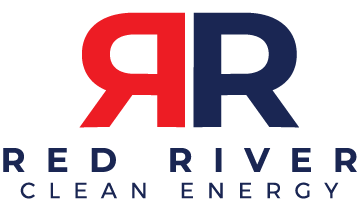 About Us
4.02GW
ERCOT Pipeline
4.05GW
Operated by Group
1.0 GW
COD by 2027
$1.04B
CAPEX by 2027
Red River Clean Energy is a subsidiary of CNE group, a multi-national renewable energy developer with over 4GW of operating assets internationally. Red River is engaged in the development and operation of renewable projects in the United States, with a focus on the growing ERCOT market.
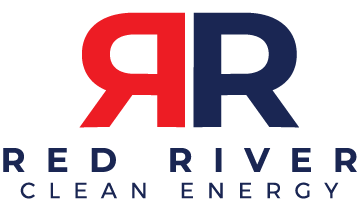 Confidential
Owned US Operating Assets
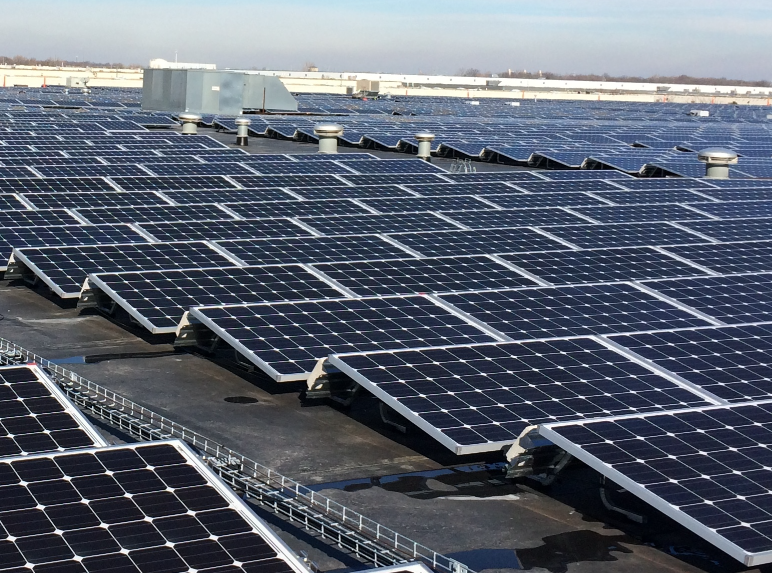 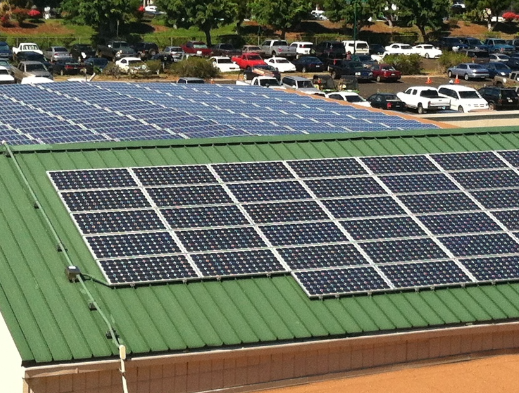 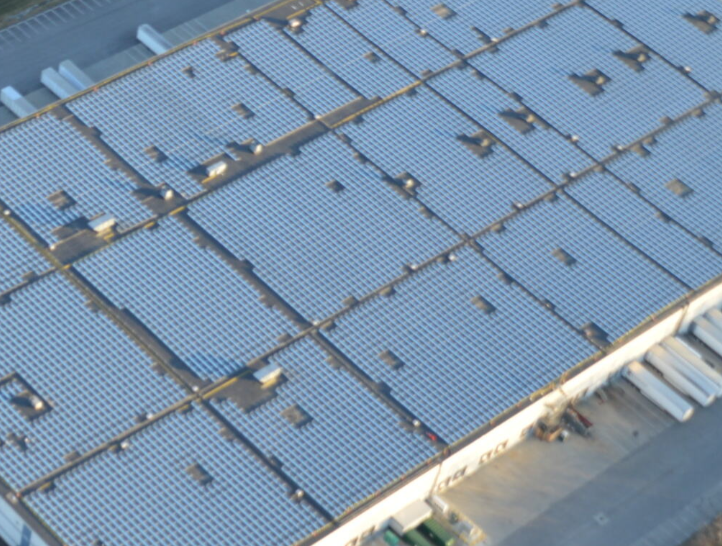 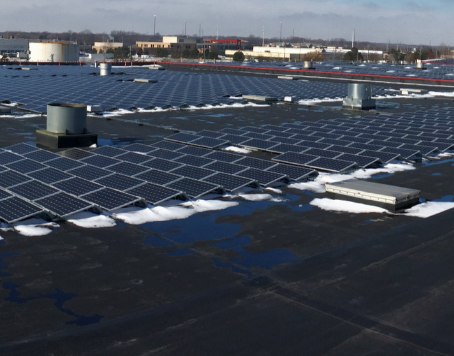 HMV Indy – Building 87
Hoku Portfolio
HMV Indy – Building 98
HMV Indy – Building 98
HMV Indy – Building 129
Indianapolis, IN
Hawaii
Indianapolis, IN
2,910.38 KW
905.63 KW
2,910.38 KW
Indianapolis, IN
3,979.36 KW
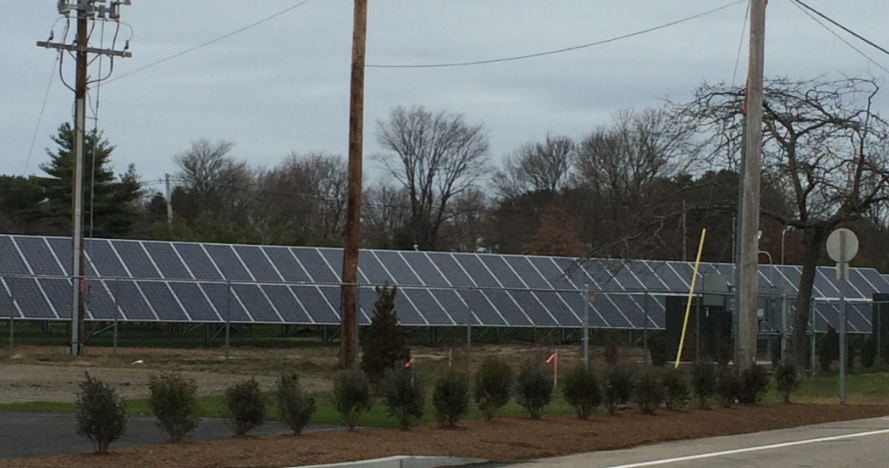 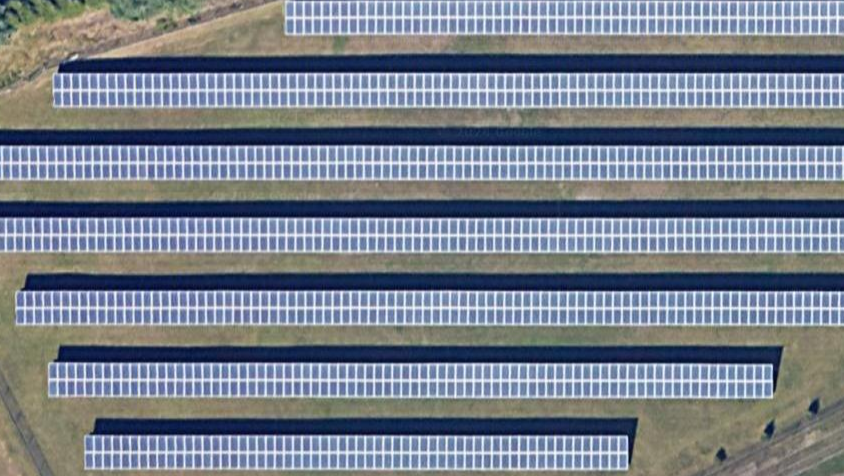 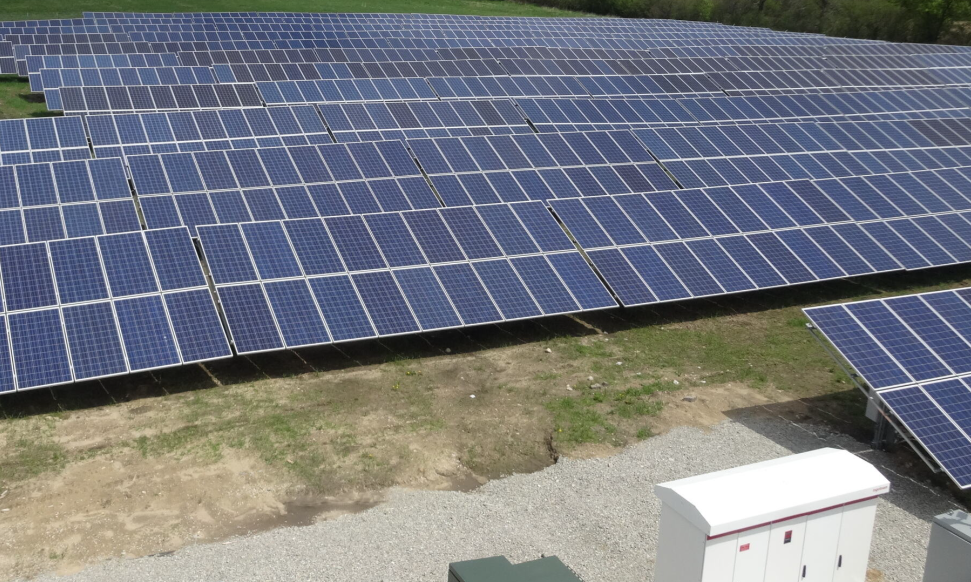 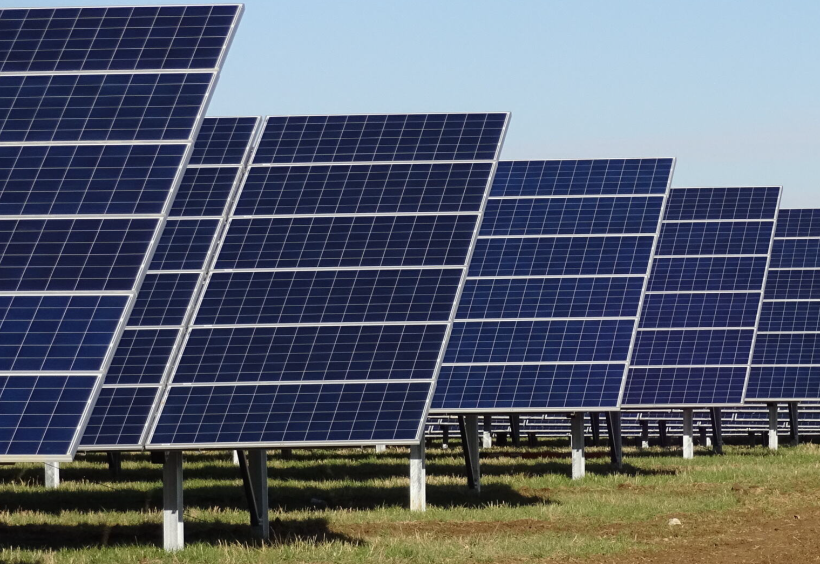 Johnston PV
Minster PV
Jefferson Solar
North Kingstown Solar
Johnston, RI
Minster, OH
1,495.11 KW
4,309.2 KW
Jefferson, WI
North Kingstown, RI
1,077.84 KW
494 KW
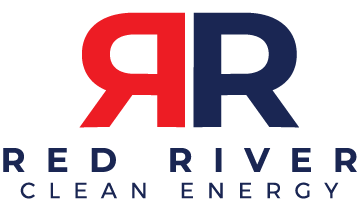 Project Details
Chisme Solar and Storage
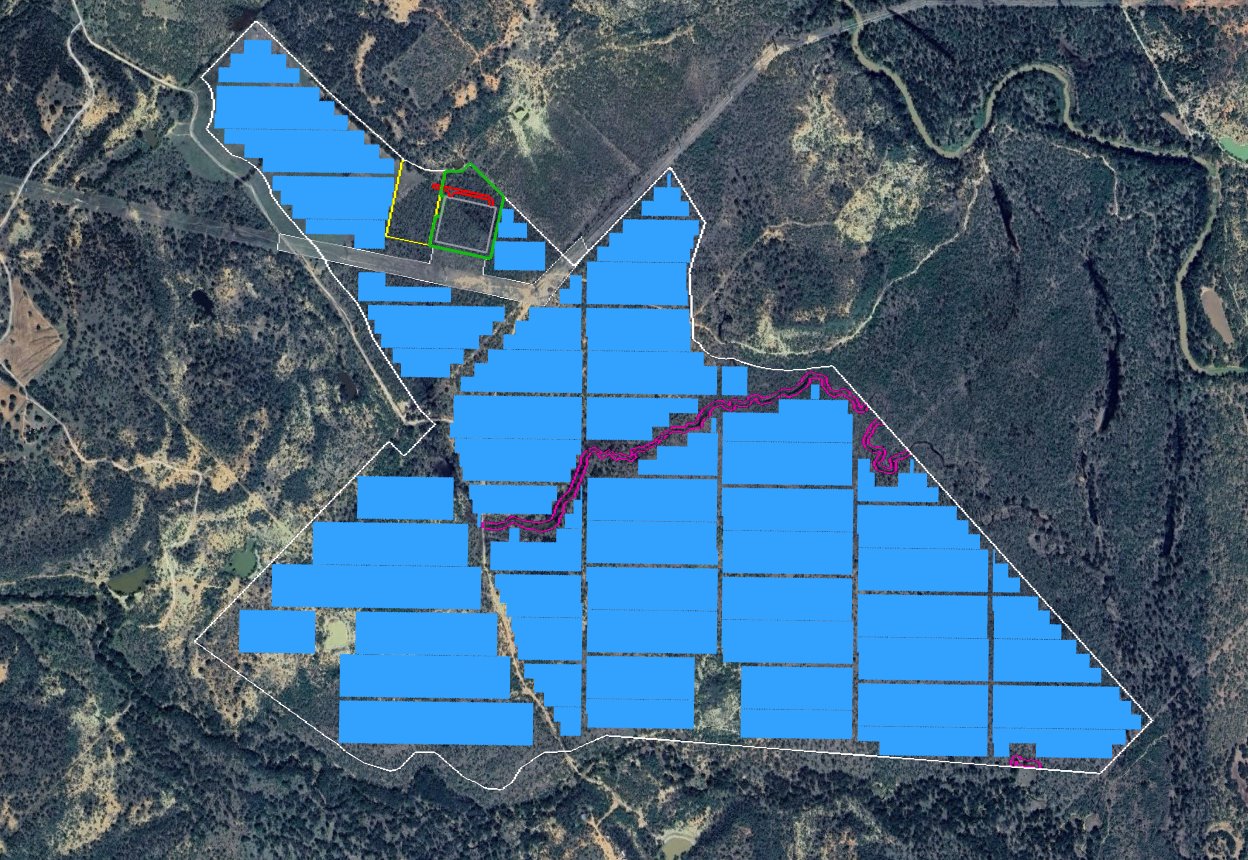 Substation Location
BESS Specs
Location
BESS Location
PV Specs
31.583027°
-98.839109°
146 MWac (2hr)
300 MWh
207 MWdc
147 MWac
345 kV Transmission Line
Site Access Road and New Gate
Land
System Topology
Single Axis Tracker
Tapping Existing 345KV line
AC-coupled BESS
~720 Acres
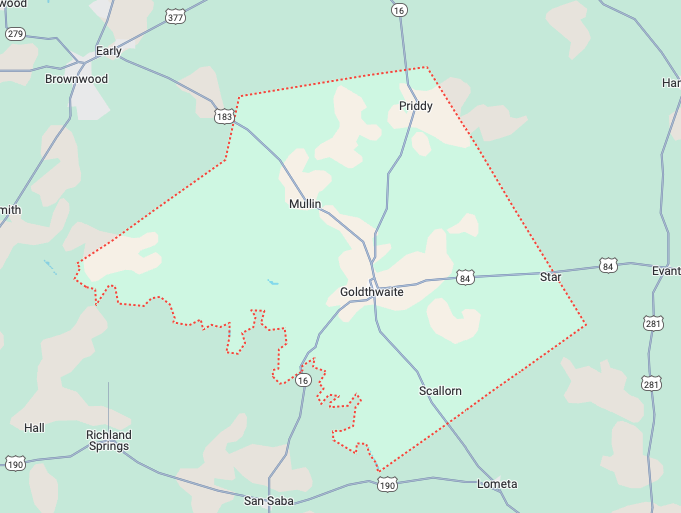 PPA Execution
IA submittal/Study Kickoff
COD
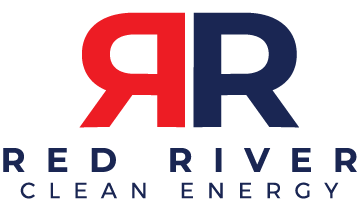 SGIA execution/Security
NTP/FC
Job Creation
Chisme Solar and Storage project is anticipated to bring approximately 250 jobs to Mills County during the construction period
   Power Generation 
Project will generate about 384000 MWh of energy that can support local and state level growth.
   Tax 
The project would significantly contribute to the economic development of Mills County. With a potential $265 million investment, the project would be expected to generate $9.3 million in county property taxes and over $16.5 million in school taxes for Mullin ISD over a 20-year period. 
UXO Land Usage 
Chisme Solar will help remediate the project land, clearing former Camp Bowie UXOs buried in the ground and ensuring the land is safer for future use.
Chisme Solar and Storage
Community Plan
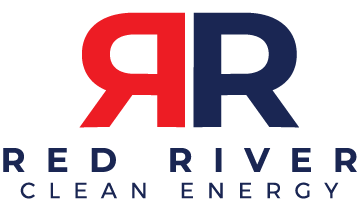 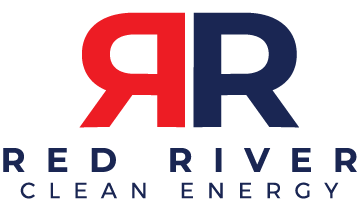 Thank You!

Contact:

Ashley Walser
ashrock4420@gmail.com